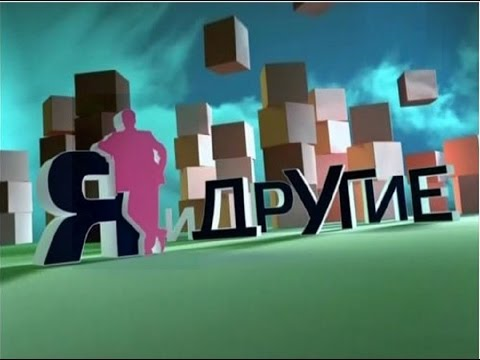 КОММЕНТАРИЙ
При раскрытии тем, связанных с названным направлением, целесообразно обратиться к различным формам человеческого взаимодействия, вопросам взаимоотношений личности и общества, проблеме самоопределения человека в социальной среде. В основу сочинения могут лечь рассуждения о причинах возникновения и способах разрешения межличностных конфликтов, о путях достижения понимания и согласия между людьми. Собственный жизненный опыт, а также обращение к различным литературным источникам (в том числе к философской литературе и публицистике) дадут возможность глубокого отклика на предложенную тему.
А.С.Грибоедов «Горе от ума»
Чацкий и фамусовское общество
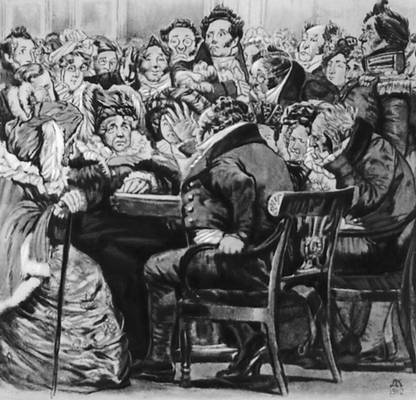 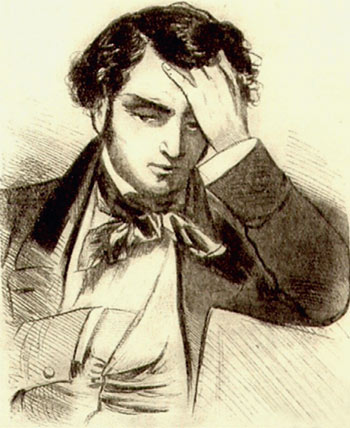 М.Ю. Лермонтов «Герой нашего времени»
Л.Н. Толстой «Война и мир»
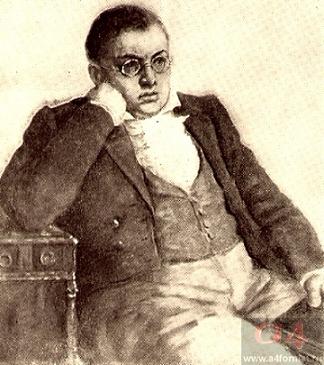 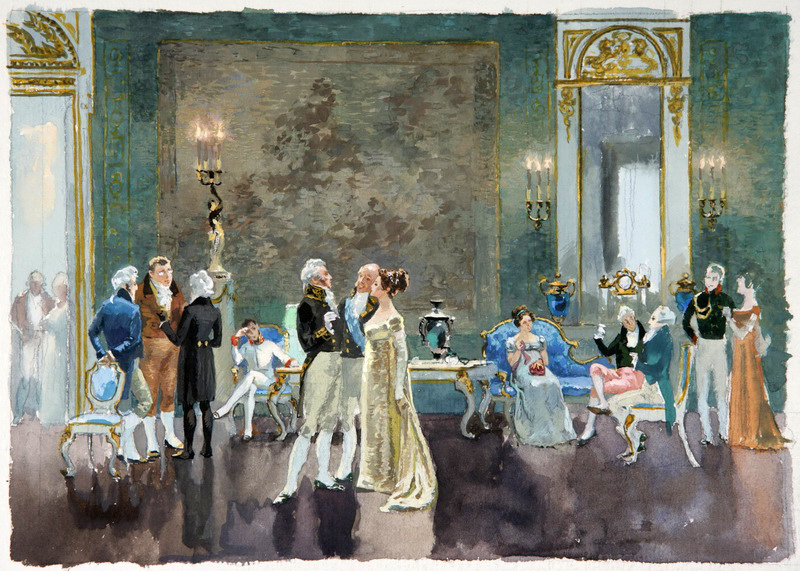 А.П. Чехов «Ионыч»доктор Старцев и город С.
КОНФЛИКТЫ
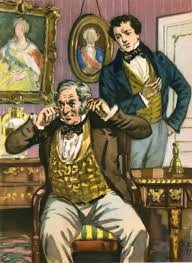 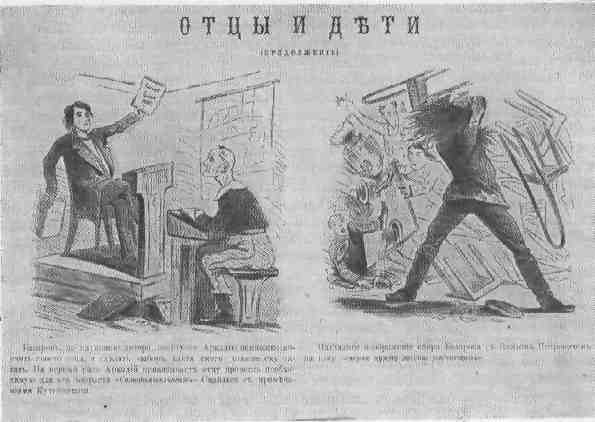 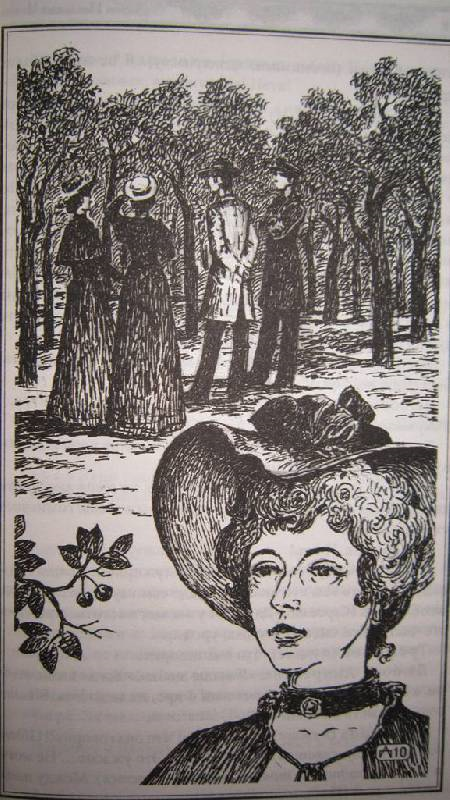 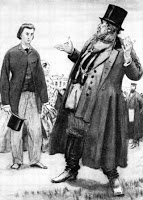 ДРУЖБА
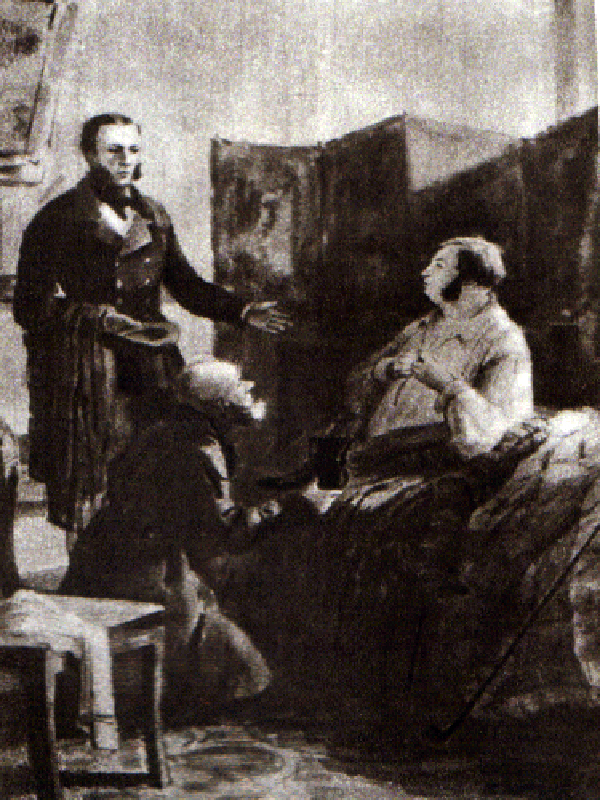 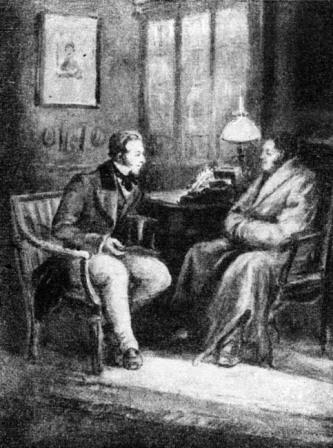 неравенство в обществе
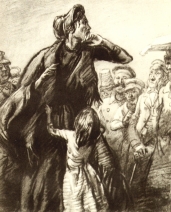 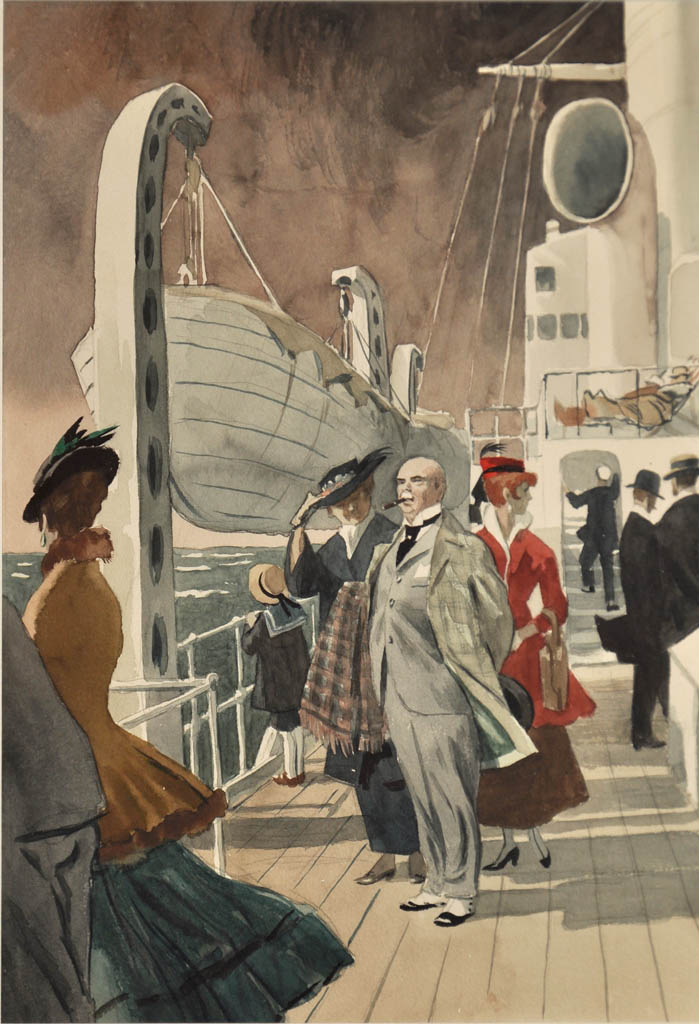